Maths at Northcott
Our Learning Journey
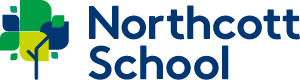 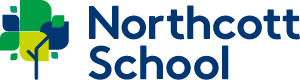 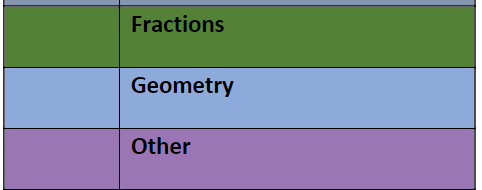 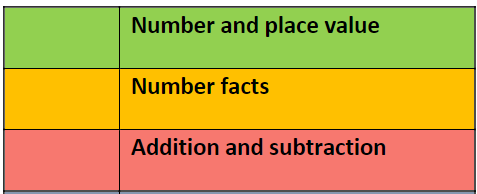 Transition
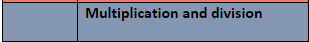 Fractions and percentages
Draw, Compose and decompose shapes
Area perimeter, position and direction.
Calculating using knowledge of structures 
Multiplication and division
Multiples of 1000
Statistics 
Order of operations 
Mean
Ratio and proportion
Solving problems with two unknowns
Numbers up to 10,000,000
Y6
Fractions
Calculating with decimal fractions 
Factors, multiples and primes.
Short Multiplication and division
Negative Numbers
Money
Converting Units 
Area and Scaling 
Angles
Decimal fractions
Y5
3,6,7,9 times tables 
Multiplicative relationships 
Patterns 
Division with remainders
Review of fractions
Fractions greater than 1
Review of column addition and subtraction
Numbers to 10,000
Perimeter, Coordinates
Symmetry in 2D shapes.
Time
Y4
Time
Unit and non-unit fractions
Manipulating the additive relationship and securing mental calculation
Column + and -
Right angles 
Parallel and perpendicular sides in polygons
Numbers to 1000
Adding and subtracting across ten 
Numbers to 1000
2,4,8 times tables
Y3
Numbers 10 to 100
Calculations within 20 
Addition and subtraction of two-digit numbers
Fluently add and subtract within 10
Intro to multiplication and division structures
Doubling and halfling
Shape
Sense of measure
Money, Time, Fractions, position and direction.
Y2
Position and direction
Time
Unitising and coin recognition
Addition and subtraction facts within 10
Additive structures
Recognise, compose, decompose and manipulate 2D and 3D shapes
Numbers 0-20
Comparison of quantities
 part–whole relationships
Y1
Composition
Cardinality and Counting
Comparison
Pattern
Shape and Space
Measures
Little 
Blossoms
Maths at Northcott
Our Learning Journey
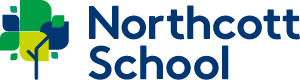 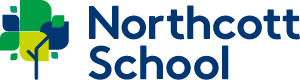 Number
Algebra
Ratio & Proportion
Probability & Statistics
Geometry
HE
Geometry review
Algebra, Graphs & Sequences  review
Review & Revision for GCSE MATHS and STATISTICS
From Class mocks PLC
Y13
GCSE resit or steppingstone qualifications – All students will undertake maths life skills and unit awards
Comparing Data
Geometrical Reasoning
Ratio & Proportion 3
Measures & Accuracy
Equations, Inequalities & Graphs
Numerical Reasoning
Y12
GCSE resit or steppingstone qualifications – All students will undertake maths life skills and Unit awards
Extra  Higher Content
Review & Revision for GCSE MATHS and STATISTICS
From Class mocks PLC
Advanced Geometry or review
Algebra, Graphs & Sequences or review
Y11
Entry Level Certificate and unit awards (some students)
Comparing Data
Geometrical Reasoning
Ratio & Proportion 3
Measures & Accuracy
Equations, Inequalities & Graphs
Numerical Reasoning
Y10
Entry Level Certificate and unit awards interleaved (some students)
Factors, Primes & Indices
Formulae & Manipulation
Proportional Relationships
Congruence, Similarity & Constructions
Quadratics & Graphs
Inferences from Data
Y9
AnalysingData
Ratio & Proportion 2
Ratio & Proportion 1
Shape & Construction
Describing with Algebra
Properties of Numbers
Y8
Addition & Subtraction
Multiplication & Division
Angles
Parts of a Whole
Algebraic Reasoning
Units & Measure
Y7
Maths at Northcott
Our Learning Journey
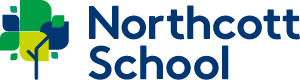 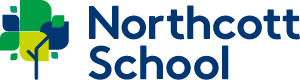 Nurture Curriculum 
Maths KS4
Maths at Northcott
Our Learning Journey
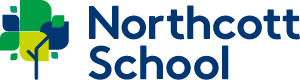 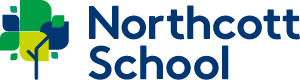 Nurture Curriculum